Unit 1
Slow and steady wins the race
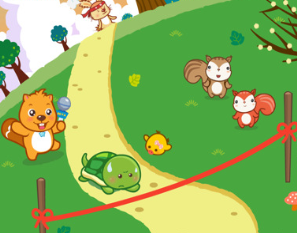 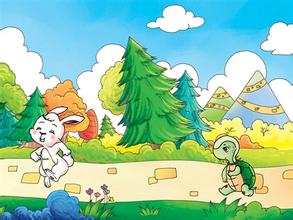 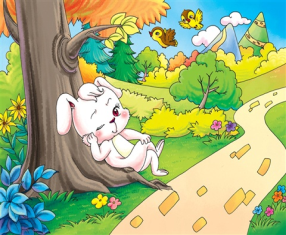 WWW.PPT818.COM
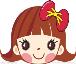 Free talk.
What are these stories about?
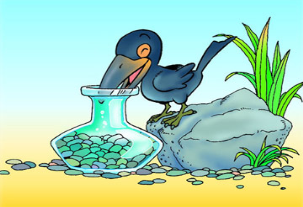 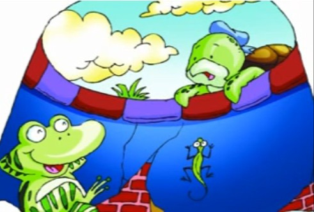 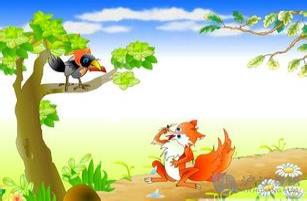 The Fox and the Crow
The Crow and the Pitcher
The Frog in the Well
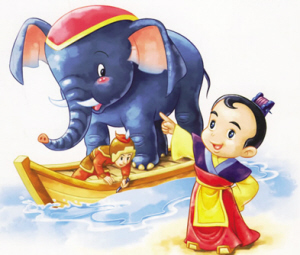 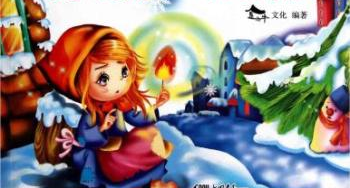 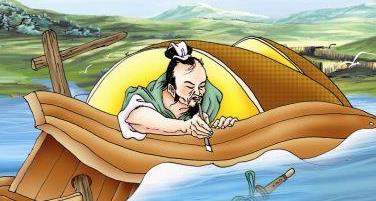 Cao Chong Weights 
the Elephant
Making His Mark
The Little Match-Girl
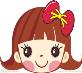 Free talk.
What's this story about ?
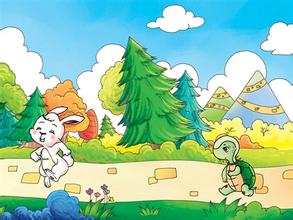 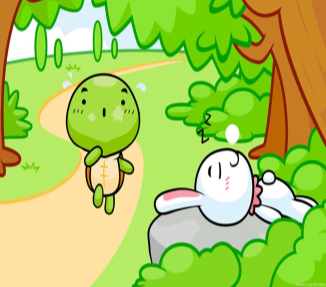 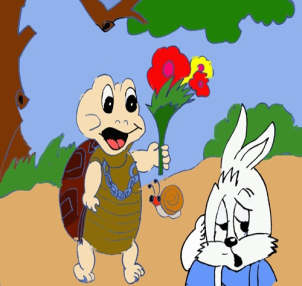 The Tortoise and the Hare
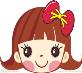 Let's learn.
Slow and steady wins the race.
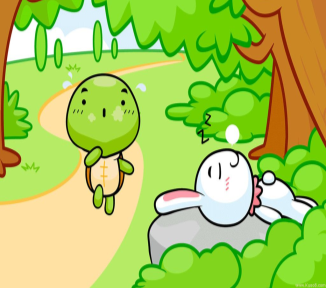 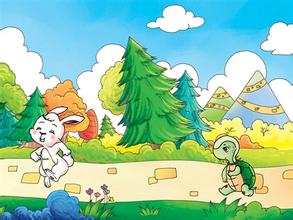 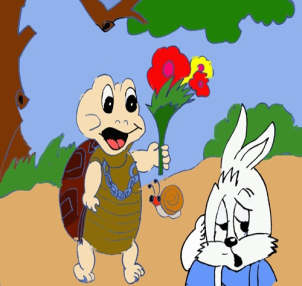 The Tortoise and the Hare
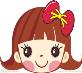 Let's talk.
Don't ...
We should  ... / Be...
Don't be proud.
Be patient.  
Be careful.
...
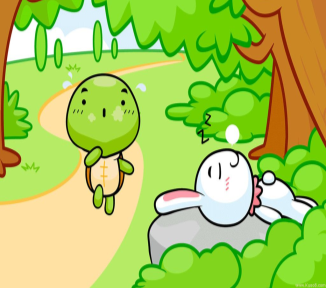 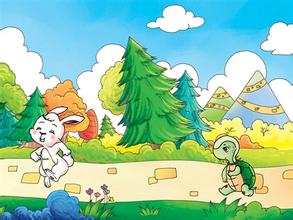 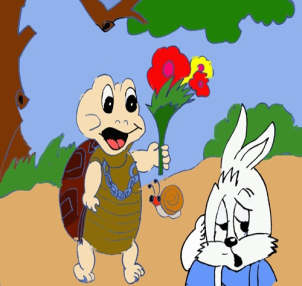 The Tortoise and the Hare
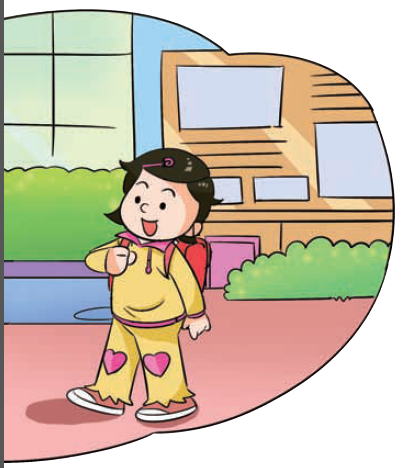 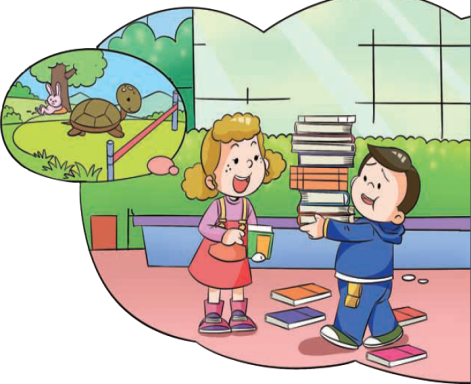 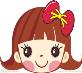 Let's talk.
Look, what's Jiamin doing?
Jiamin is carrying the books.
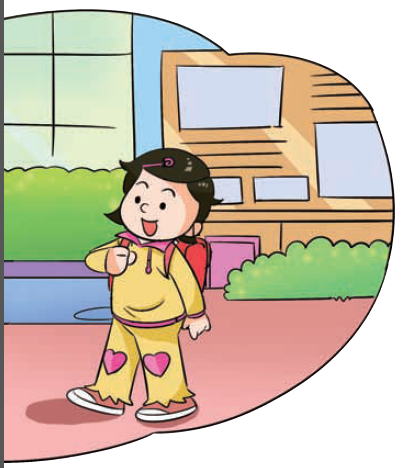 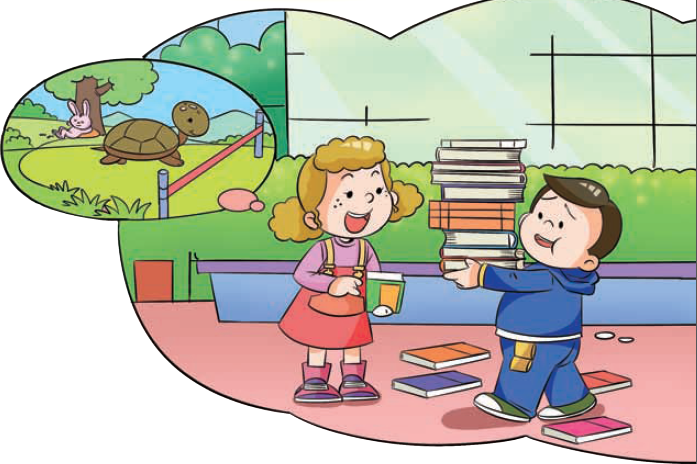 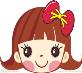 Listen and answer.
Some books are on the floor, what happened?
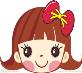 Let's read and judge.
1.(     ) Jiaming tried to carry all the books beacuse he thought the books were not heavy.

2.(      ) Xiaoling thinks Jiamin is like the silly tortoise. 

3.(      ) In the story The tortoise and the Hare, the slow but careful tortoise won the race.

4.(      ) Finally, Jiamin knows that he should be quick  and careful if he wants to do something well.
F
didn't want to go back to the classroom again.
F
hare
T
F
patient
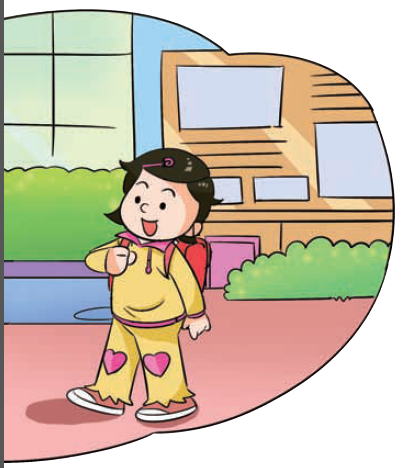 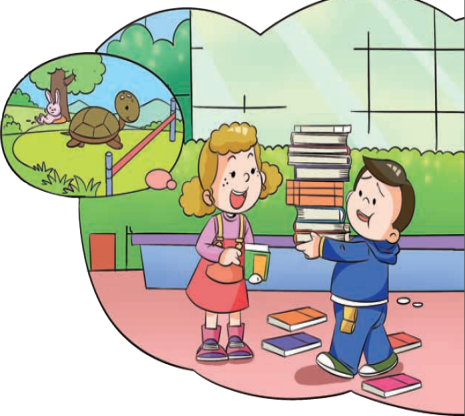 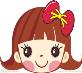 Let's read.
Follow the tape.
 Read in groups/together.
 Read in roles.
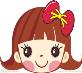 Let's recite.
Janet: Jiamin, are you OK?
Jiamin: I tried to carry all the books. I  didn't   want to go back to the classroom again. 
Xiaoling: Why are you in such a hurry? You are like  that silly hare. 
Jiamin:  Hare? What do you mean?
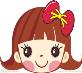 Let's recite.
Xiaoling: You know... the old story about           the tortoise and the hare. 
Janet: Yes. One day a tortoise and a hare had a race. The hare was sure he would win so he took a rest. He was so proud and careless. The slow but careful tortoise won the race.
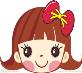 Let's recite.
Jiamin: Ahh. I understand now.
         If I want to do something well, 
         I should be careful and patient. 
Janet: That's right. Remember, 
        Slow and steady wins the race.
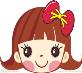 Let's recite.
Janet: Jiamin, are you OK?
Jiamin: ________________________. I  didn't   want to go back to the classroom again. 
Xiaoling: ________________________? You are like  that silly hare. 
Jiamin:  Hare?____________________ ?
I tried to carry all the books
Why are you in such a hurry
What do you mean
the story about the tortoise and the hare.
Xiaoling: You know... ______________________.
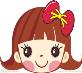 Let's recite.
Janet: Yes. One day a tortoise and a hare had a race.
__________________________________________ .                            _________________________The slow but careful tortoise won the race.
The hare was sure he would win so he took a rest
He was so proud and careless.
Jiamin: Ahh. I understand now. ________________
__________________________________________.
Janet: That's right. Remember, ____________________.
If I want to do something well,
I should be careful and patient.
Slow and steady wins the race.
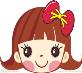 Fill in the blanks.
careless，careful，silly，slow，
steady，proud， patient
1. Why are you in such a hurry? You are like that ___________ hare. 
2. The hare was sure he would win so he took a rest. He was so ______ and____.
3. The slow but _________ tortoise won the race. 
4. If I want to do something well, I should be _________ and _________.
5. Remember, ___________ and ____________ wins the race.
silly
proud
careless
careful
patient
careful
slow
steady
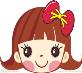 Let's practise.
try to do something=try one's best to do something  
尽自己最大能力做某事  ( try-tries-tried)
Mr. Wang ___   ____   ___  the heavy box.
tried  to  carry
tried their best  to  run
The boys ___ ____  ____ ___ ___ fast.
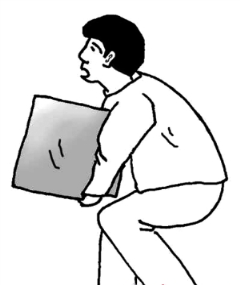 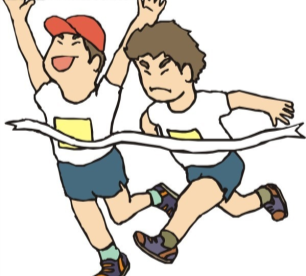 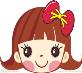 Let's practise.
want to do something 想做某事
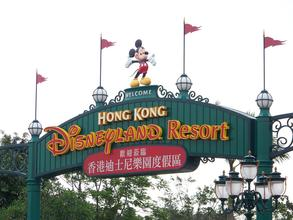 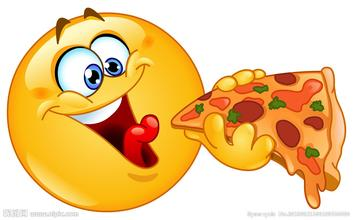 eat the pizza
I am so hungry,I want to ___  ___ _____.
wanted  to  go
We _____ ____ _____ to the Disneyland
last Sunday, but it was rainy, so we stayed 
at home.
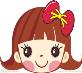 Let's practise.
in a hurry （名词） 
hurry（动词） to do something 急忙做某事
He was afraid of being late, so he ___________________ .
went to work in a hurry
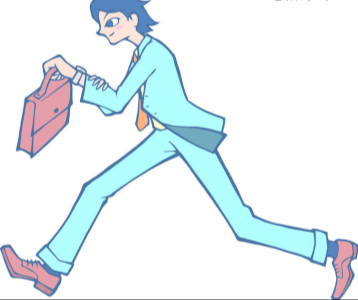 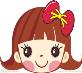 Let's practise.
The hare was sure he would win the race.
I am not sure I will pass the test because
it is very difficult.
Make your own sentences：

I am (not) sure________________________.
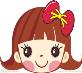 Let's match.
If you want to do something well,
you shoud keep a good diet.
If you want to speak good English,
you shoud listen and speak more.
you should be careful and patient.
If you want to be healthy,
you should try to run very fast.
If you want to win the race,
Make your own sentences:
If you want to ______, you should _________.
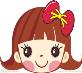 Homework
听读背Unit 1课文
抄写《活动手册》P78-P79单词表